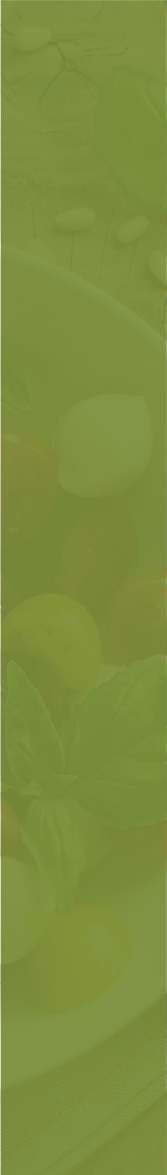 Magaca Cuntada Halkan Gali
Waxyaabaha cuntadu ka kooban tahay
Tilmaamaha
Waxyaabaha cuntadu ka kooban tahay ayaa halkan galaya
Waxyaabaha cuntadu ka kooban tahay ayaa halkan galaya
Waxyaabaha cuntadu ka kooban tahay ayaa halkan galaya
Waxyaabaha cuntadu ka kooban tahay ayaa halkan galaya
Waxyaabaha cuntadu ka kooban tahay ayaa halkan galaya
Waxyaabaha cuntadu ka kooban tahay ayaa halkan galaya
Waxyaabaha cuntadu ka kooban tahay ayaa halkan galaya
Waxyaabaha cuntadu ka kooban tahay ayaa halkan galaya
Waxyaabaha cuntadu ka kooban tahay ayaa halkan galaya
Waxyaabaha cuntadu ka kooban tahay ayaa halkan galaya
Waxyaabaha cuntadu ka kooban tahay ayaa halkan galaya
Waxyaabaha cuntadu ka kooban tahay ayaa halkan galaya
Lorem ipsum dolor sit amet, consectetur adipiscing elit, sed do eiusmod tempor incididunt ut labore et dolore magna aliqua. Ut enim ad minim veniam, quis nostrud exercitation ullamco laboris nisi ut aliquip ex ea commodo consequat. Duis aute irure dolor in reprehenderit in voluptate velit esse cillum.
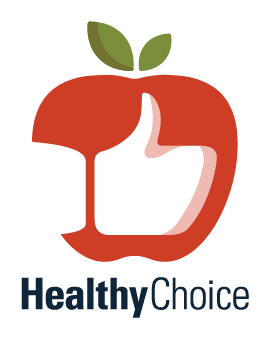 Alaabtan waxaa maalgelisay USDA Barnaamijkeeda Kaalmada Nafaqada ee Dheeraadka ah-SNAP. Hay'addani waa fursad bixiye iyo shaqo-bixiye loo siman yahay. Jaamacadda Gobolka Utah waa hay'ad dadka liita u danaysa/fursad oo loo siman yahay bixisa waxaana ka go'an waxbarasho iyo jawi shaqo oo ka madax bannaan takoor. Ogeysiiska takoor diidka ee USU, ka eeg websaydkanequity.usu.edu/non-discrimination.
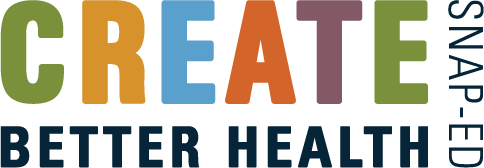 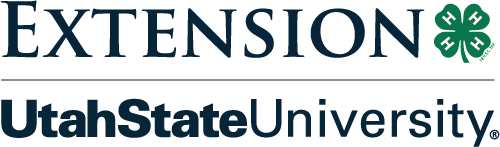 Doorashada Caafimaadka Qabta
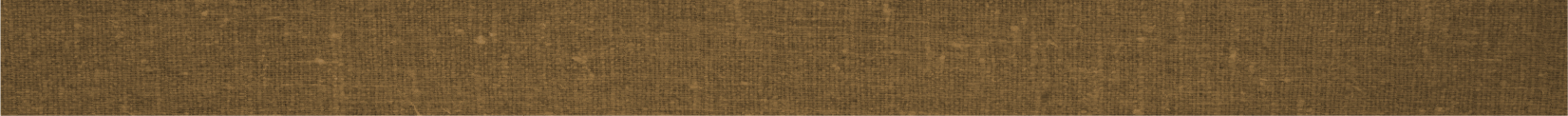 Waxaad ka helaysaa halkan farsamooyin nololeed oo ku saabsan caafimaad iyo cuntooyin nafaqada leh, ka eeg halkan CreateBetterHealth.org
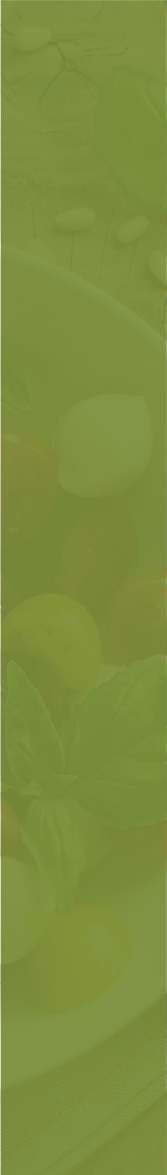 Magaca Cuntada Halkan Gali
Waxyaabaha cuntadu ka kooban tahay
Tilmaamaha
Waxyaabaha cuntadu ka kooban tahay ayaa halkan galaya
Waxyaabaha cuntadu ka kooban tahay ayaa halkan galaya
Waxyaabaha cuntadu ka kooban tahay ayaa halkan galaya
Waxyaabaha cuntadu ka kooban tahay ayaa halkan galaya
Waxyaabaha cuntadu ka kooban tahay ayaa halkan galaya
Waxyaabaha cuntadu ka kooban tahay ayaa halkan galaya
Waxyaabaha cuntadu ka kooban tahay ayaa halkan galaya
Waxyaabaha cuntadu ka kooban tahay ayaa halkan galaya
Waxyaabaha cuntadu ka kooban tahay ayaa halkan galaya
Waxyaabaha cuntadu ka kooban tahay ayaa halkan galaya
Waxyaabaha cuntadu ka kooban tahay ayaa halkan galaya
Waxyaabaha cuntadu ka kooban tahay ayaa halkan galaya
Lorem ipsum dolor sit amet, consectetur adipiscing elit, sed do eiusmod tempor incididunt ut labore et dolore magna aliqua. Ut enim ad minim veniam, quis nostrud exercitation ullamco laboris nisi ut aliquip ex ea commodo consequat. Duis aute irure dolor in reprehenderit in voluptate velit esse cillum.
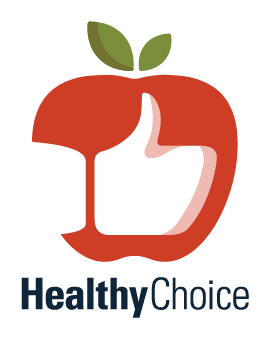 Alaabtan waxaa maalgelisay USDA Barnaamijkeeda Kaalmada Nafaqada ee Dheeraadka ah-SNAP. Hay'addani waa fursad bixiye iyo shaqo-bixiye loo siman yahay. Jaamacadda Gobolka Utah waa hay'ad dadka liita u danaysa/fursad oo loo siman yahay bixisa waxaana ka go'an waxbarasho iyo jawi shaqo oo ka madax bannaan takoor. Ogeysiiska takoor diidka ee USU, ka eeg websaydkanequity.usu.edu/non-discrimination.
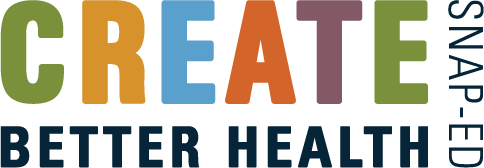 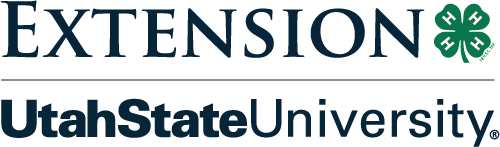 Doorashada Caafimaadka Qabta
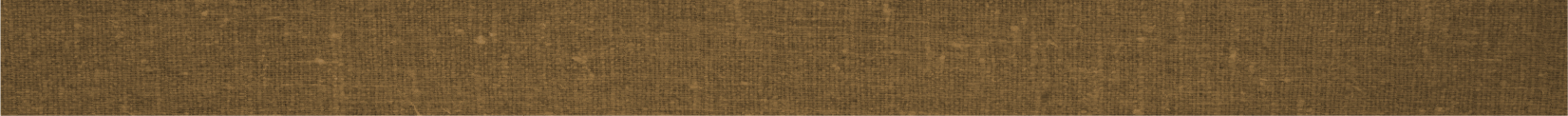 Waxaad ka helaysaa halkan farsamooyin nololeed oo ku saabsan caafimaad iyo cuntooyin nafaqada leh, ka eeg halkan CreateBetterHealth.org